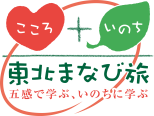 【山型発】新潟を探究する1泊2日コース【新潟県】
出発地：主に山形県
東北ルートマップ
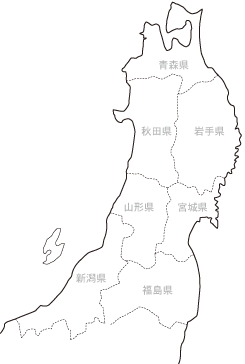 岩室温泉
（凡例）　・・・：徒歩　 ■□■□：JR　＝＝＝：バス　 ～～～：船舶　－－－：航空機